農業経営改善計画認定申請にかかる収支計画の記載方法（PC作成用）
過去３年分の所得税青色申告決算書をお手元にご用意いただき、それを見ながら作成することをお勧めいたします。
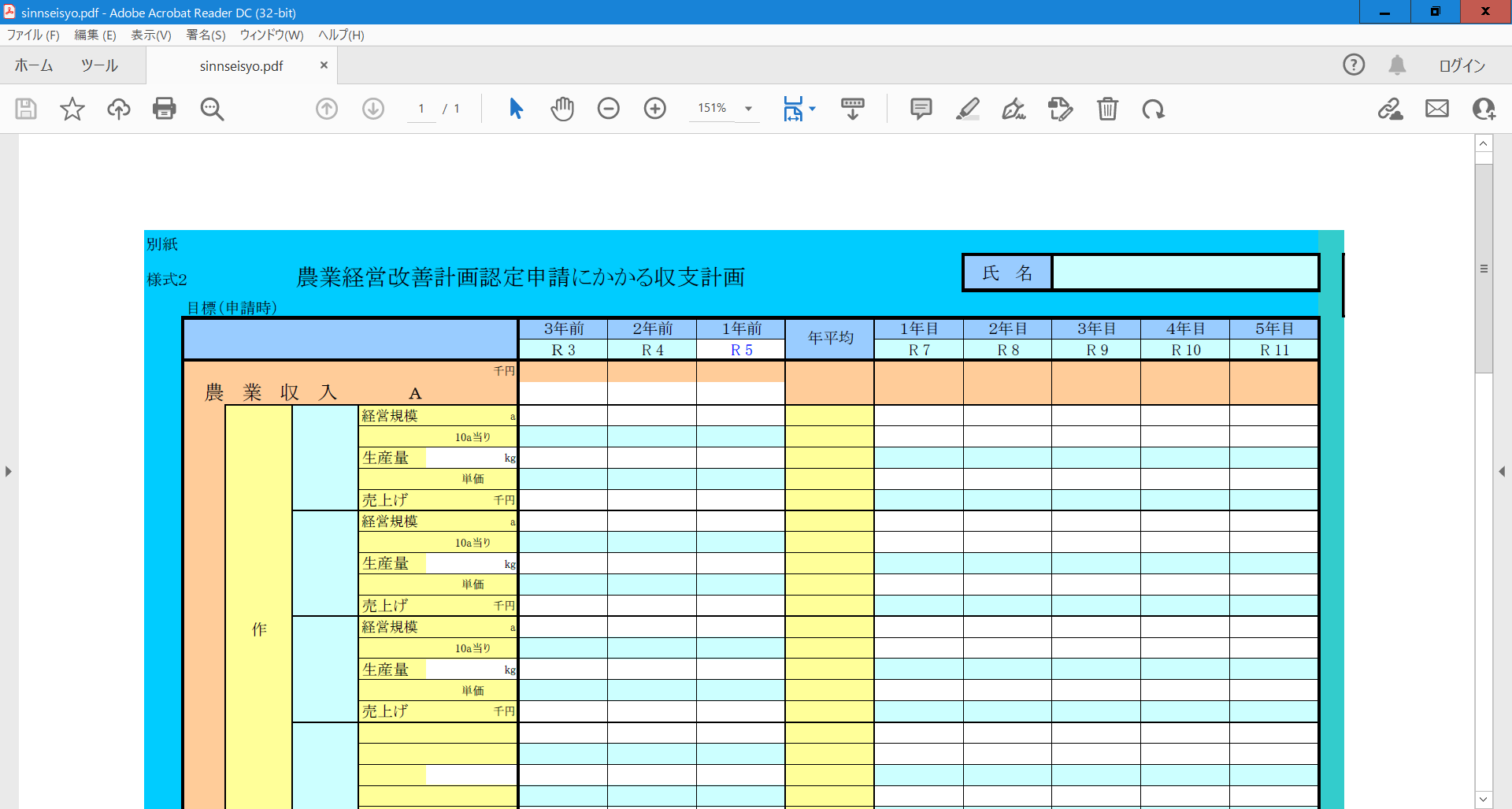 過去３年間の実績を入力すると、年平均を取り５年間の計画が自動入力されます。それを参考にして今後の計画を作成してください。
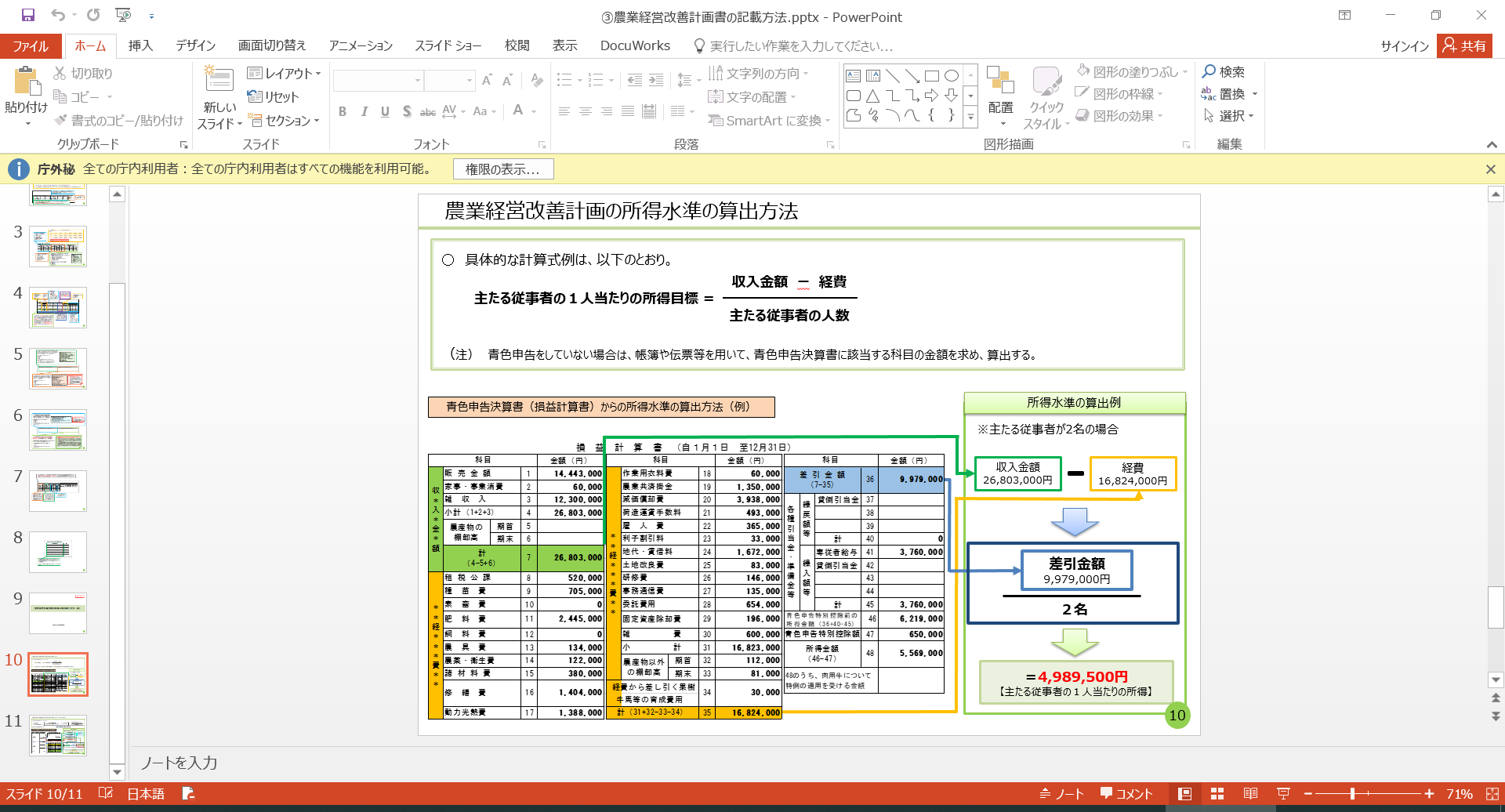 栽培している品目を
入力してください。
例：ミニトマト、大葉
※キャベツの場合は
　秋冬キャベツと春夏キャベ　　　　
　ツを分けて書いてください。
農業収入 ※1 を記載してください。
その他収入には補助金や助成金等の農業外収入が含まれます。計画では、今後も継続的に続くと思われる収入のみ計算に入れてください。
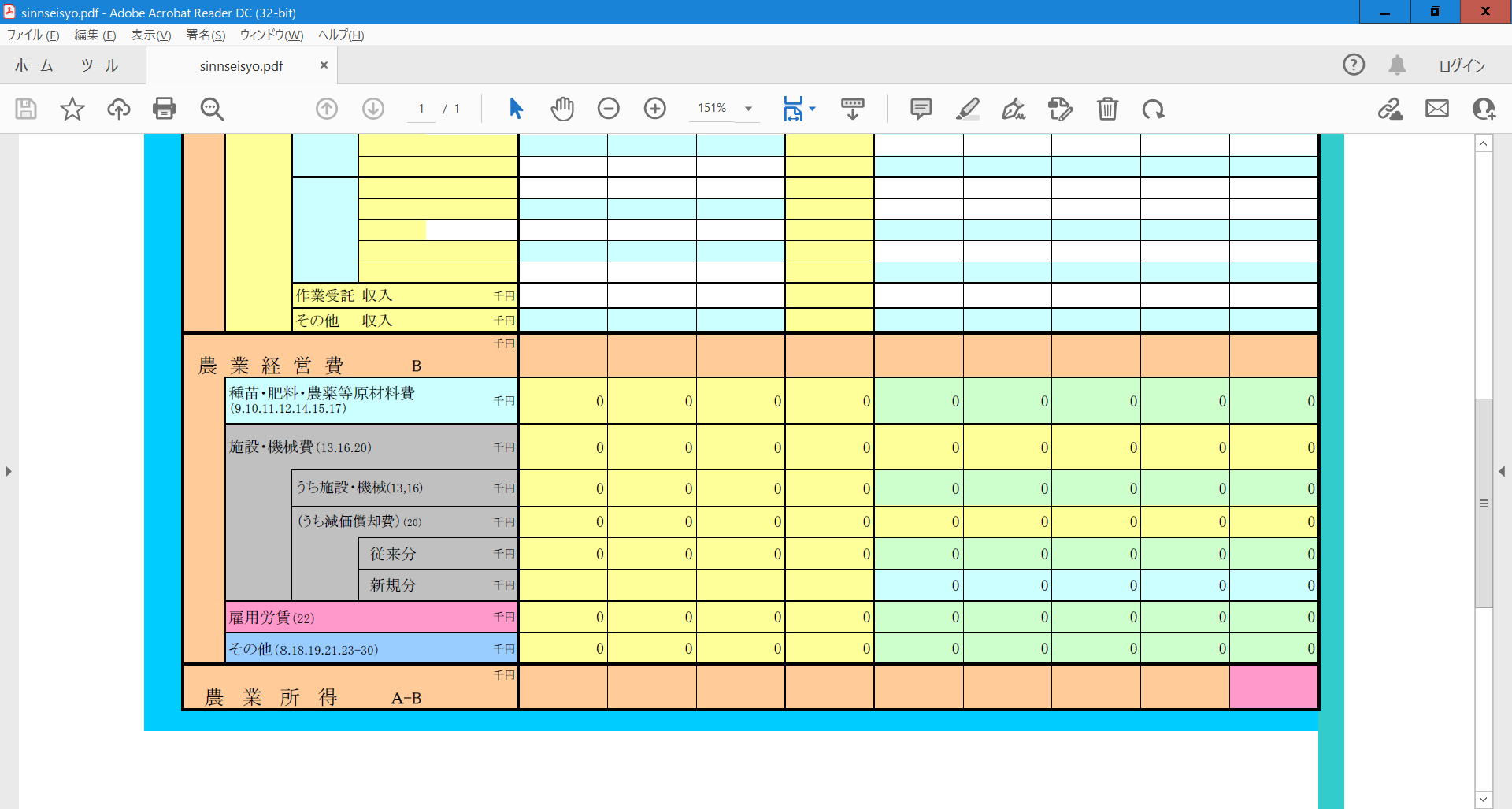 ※農業経営改善計画認定申請書の最後のページ
(別紙)生産方式の合理化に係る農業用機械等の取得計画
に記入したものはすべて入力してください。
農業所得　※3
　５年後に８００万円を超える
計画にすることが認定農業者
　の最低要件です。
入力の例
資産名：トラクター
取得年：２年目～
耐用年数：７年
取得価額：５０００千円
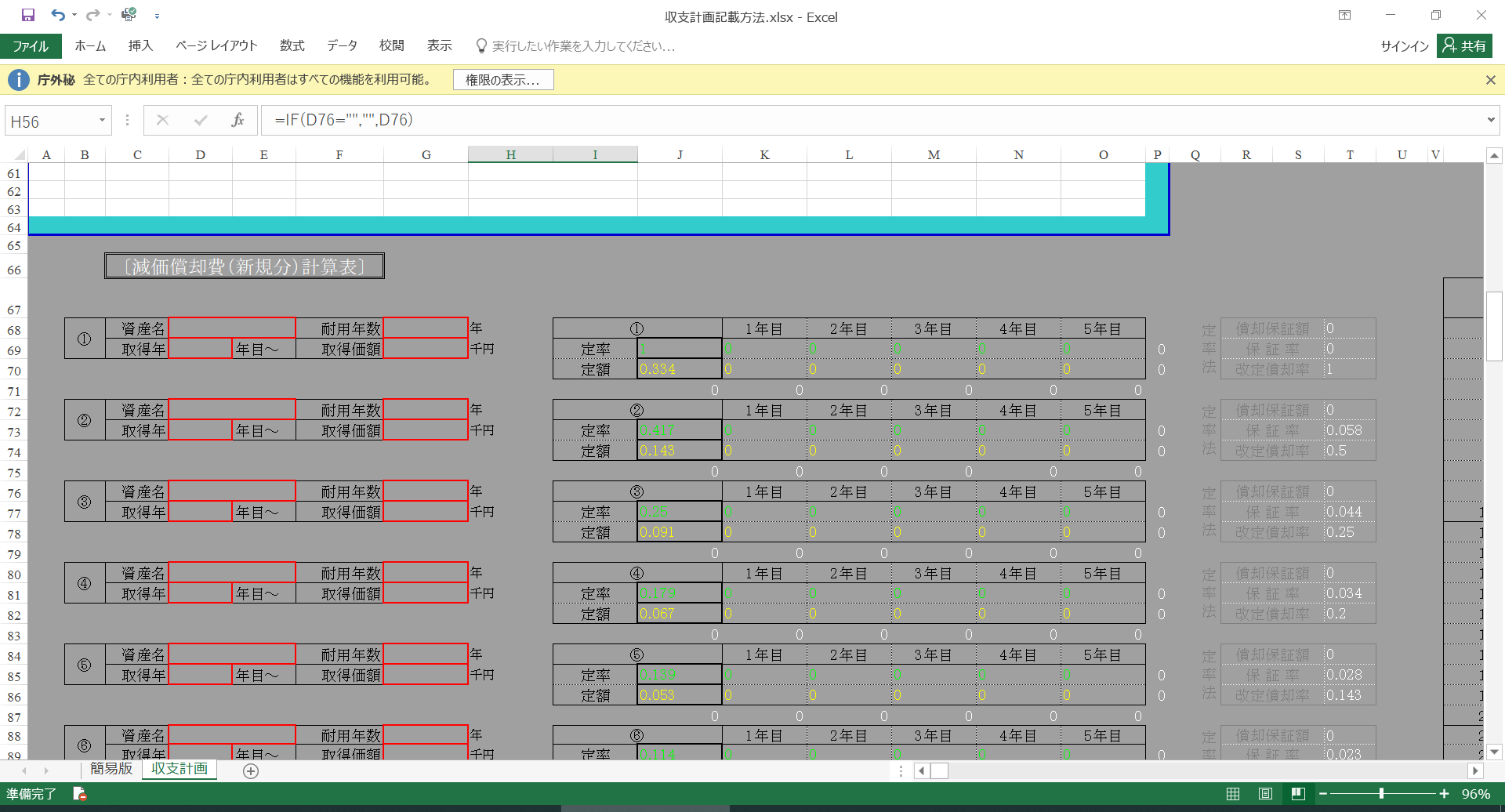 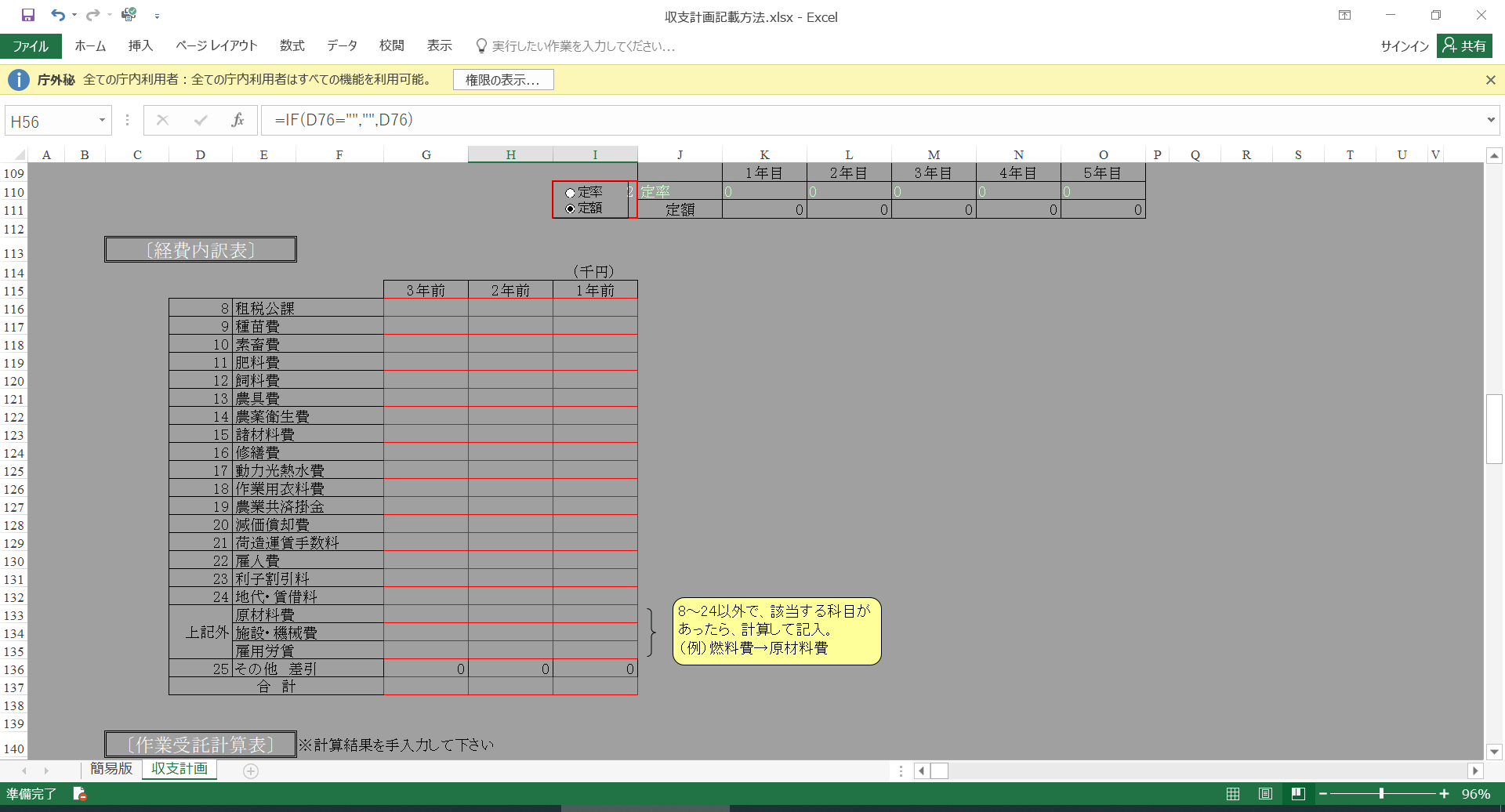 農業経営費　※2
一番下までスクロールしたところにある経費内訳表に
決算書の経費内訳を入力すると、こちらに自動入力されます。
減価償却費（新規分）:
少し下にスクロールすると
減価償却費（新規分）の計算表があり、そこに記入をすると自動計算され、入力されます。
※自動入力機能はパソコンで作成する場合のみ使用できます。
※手書きで作成される場合は計算をお願いいたします。
〇決算書の見方
※３ 農業所得 A−B
※１ 農業収入 A
※２ 農業経営費 B
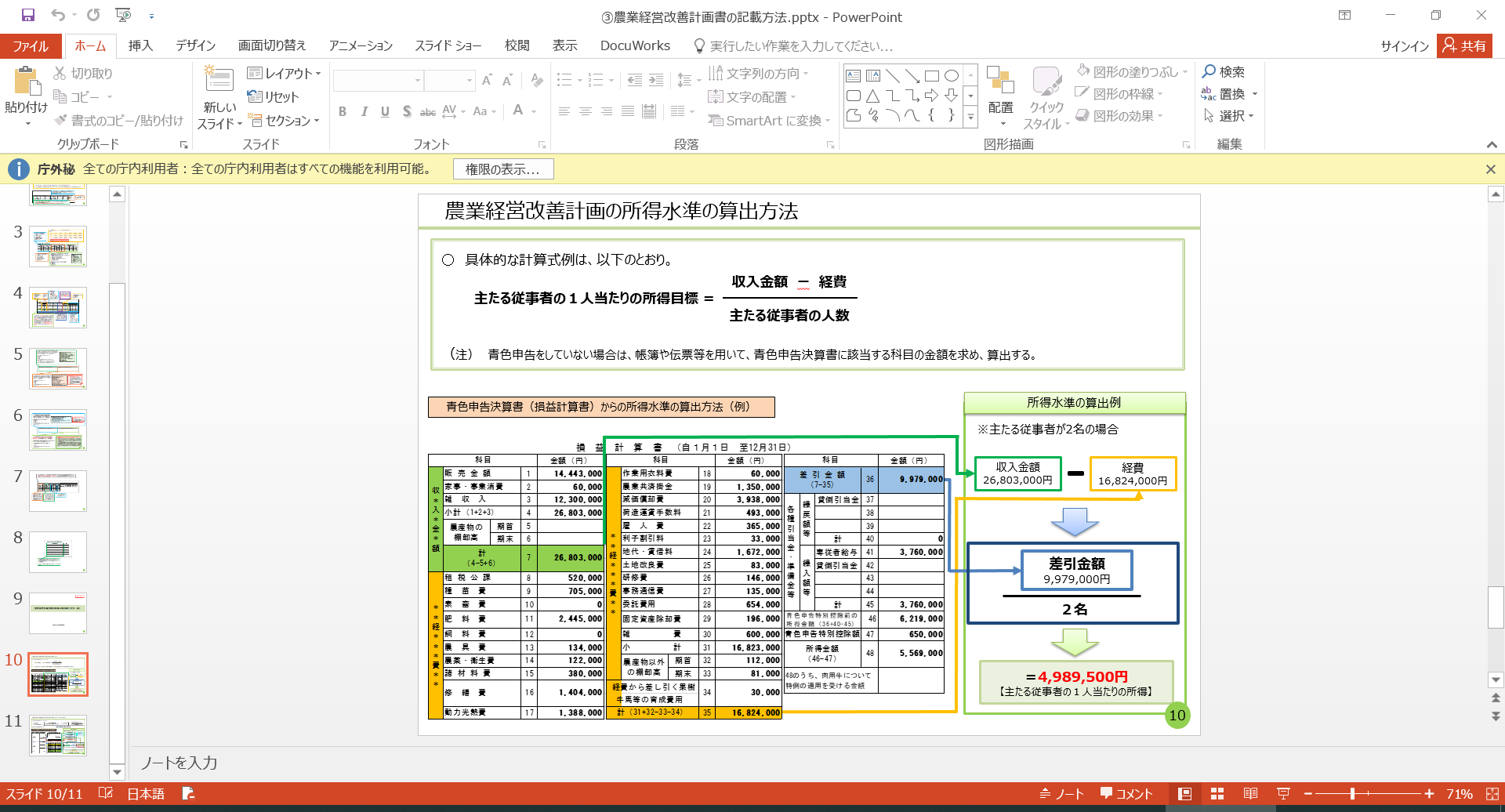